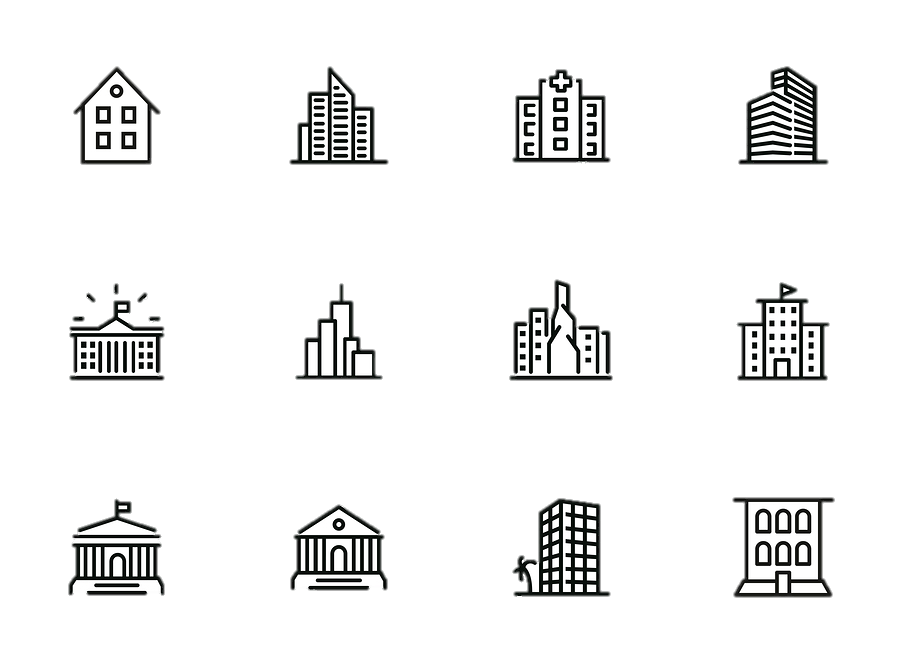 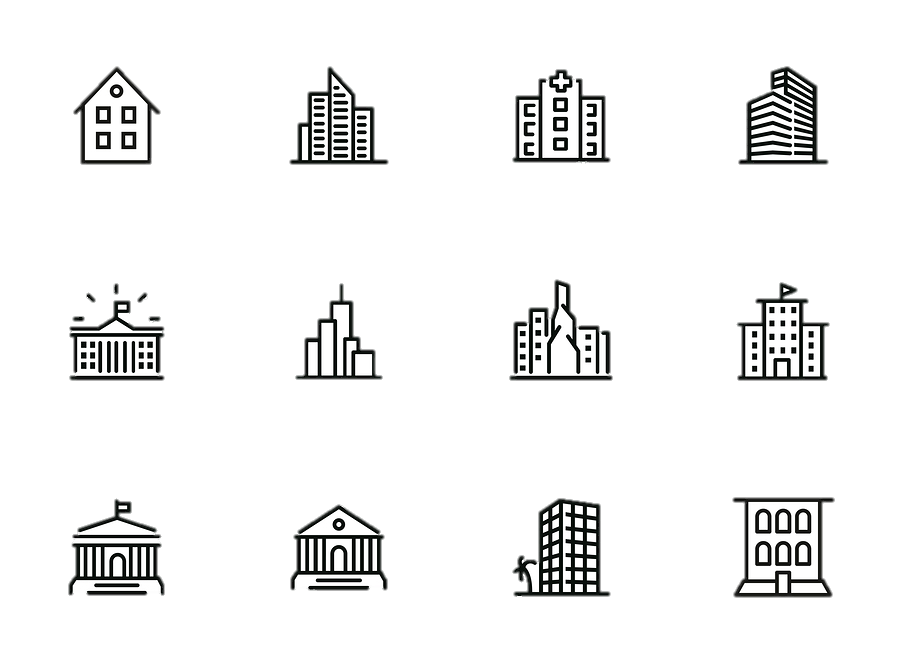 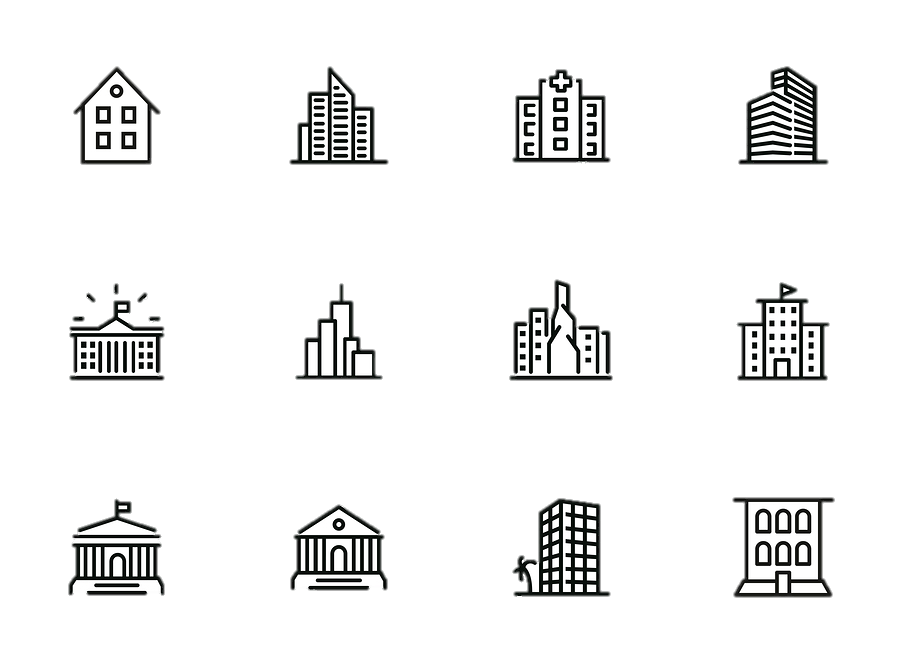 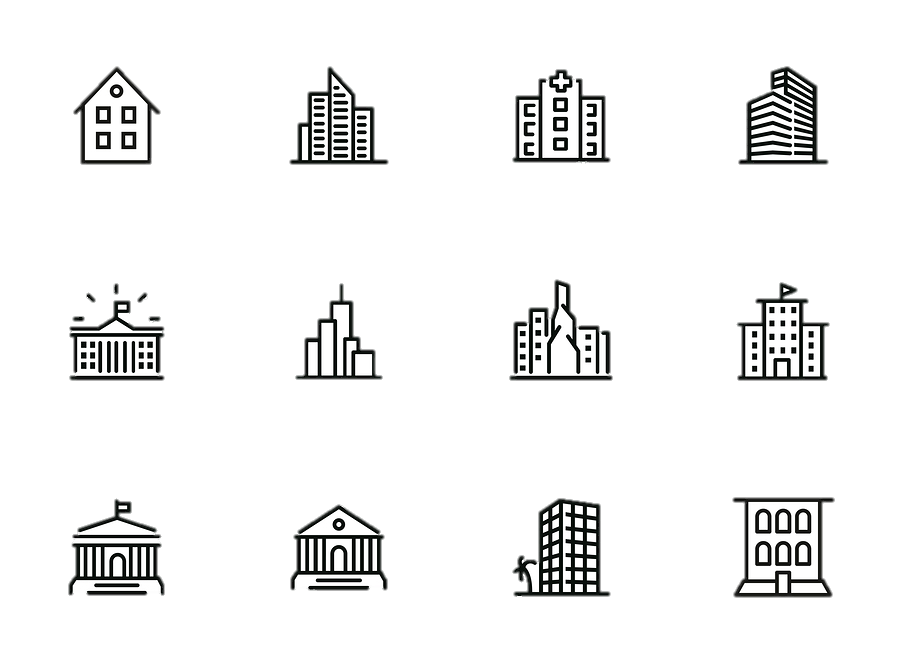 California Housing
Market Update
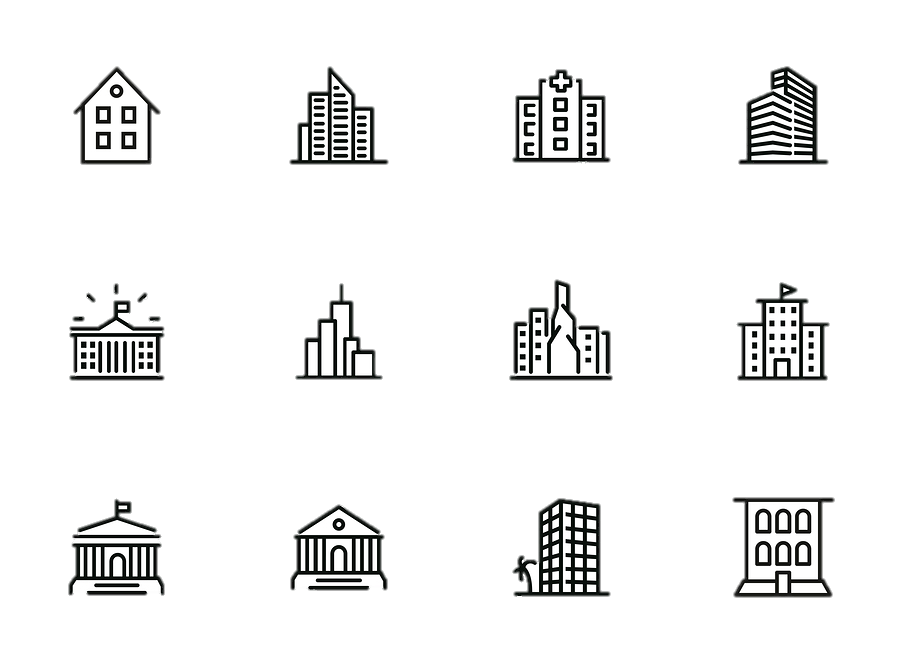 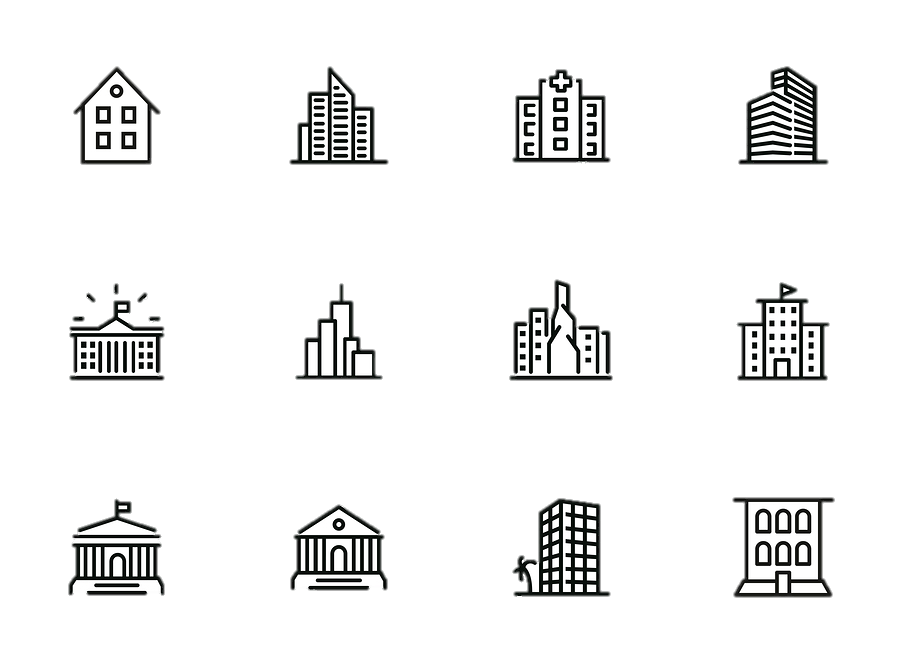 Greater San Diego 
Association of REALTORS®
August 19, 2020

Jordan G. Levine
Deputy Chief Economist
California Association of REALTORS®
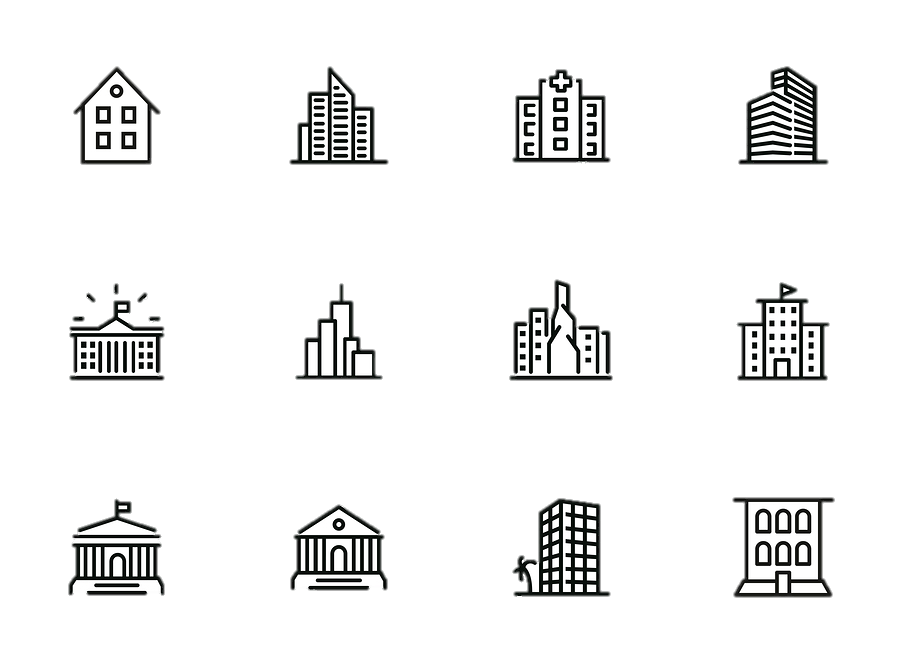 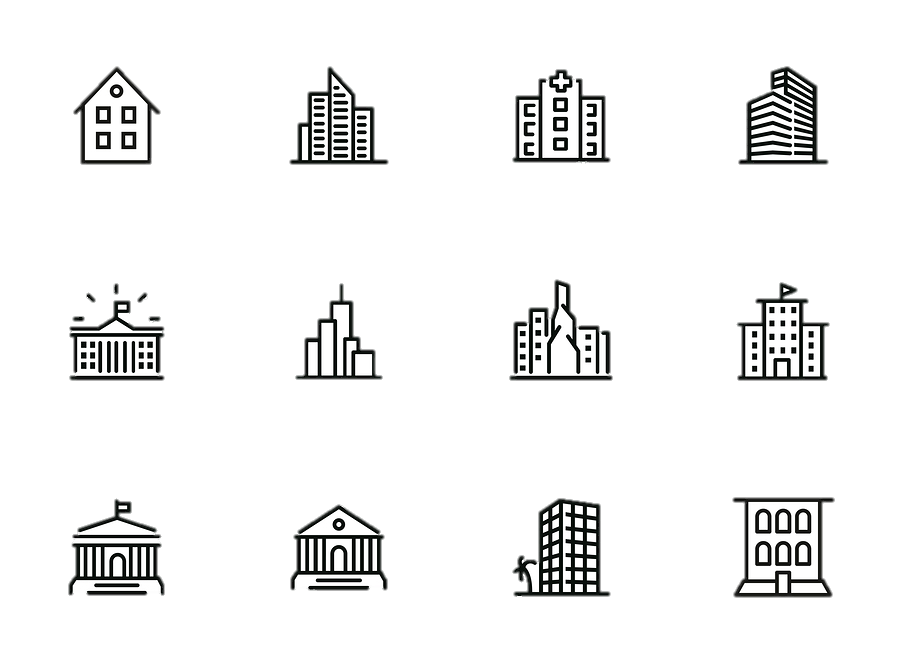 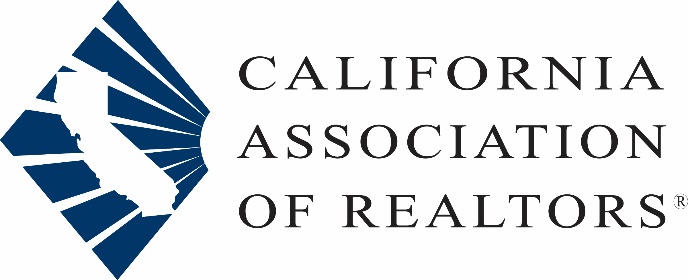 The good, bad, and ugly of California’s recovery
The Good
Significant progress on market & economy
Lots of demand from homebuyers
Rearview indicators are strong
The Bad
Lack of supply impeding recovery
Can’t seem to get virus behind us
Closed sales already dipping
The Ugly
Forward-looking indicators flagging
Lots of economic uncertainty remains
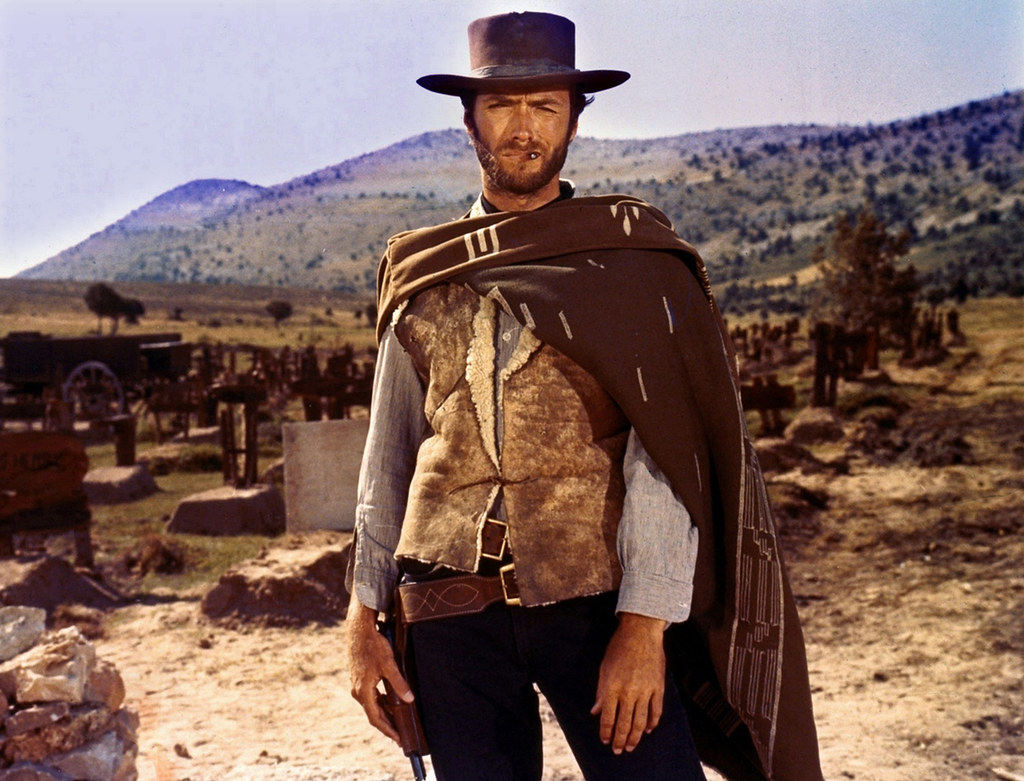 What Does the 
Rear View Mirror Say?
California housing market: sales up, price set new record, supply lowest in years
July 2020
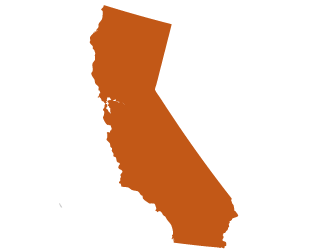 +28.8% MTM
Existing Home Sales
% change
+6.4% YTY
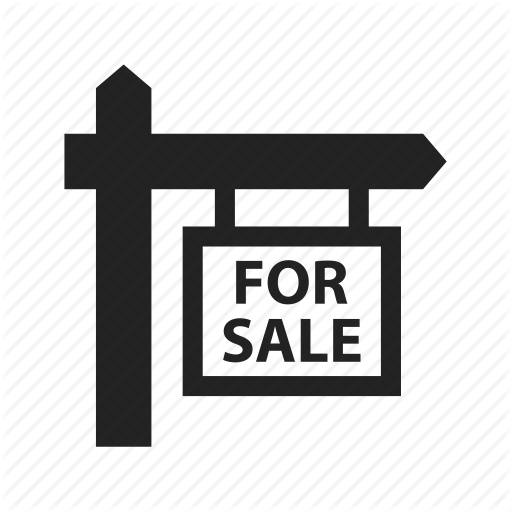 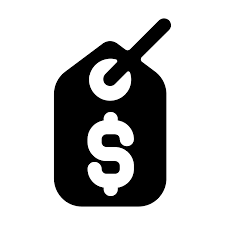 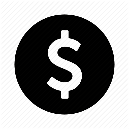 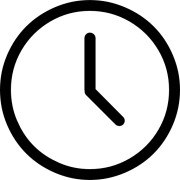 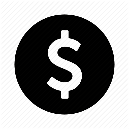 Sales Price to List Price Ratio

100.0%
+1.0% Y2Y
Price

$666,320
+9.6% Y2Y
Unsold Inventory Index

2.1 months
-34.4% Y2Y
Median Days on Market

17 days
-19.0% Y2Y
page
04
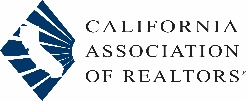 CALIFORNIA ASSOCIATION OF REALTORS®
San Diego experienced a similar bump
How About
The Here & Now?
Showings in California continue to outpace last year’s
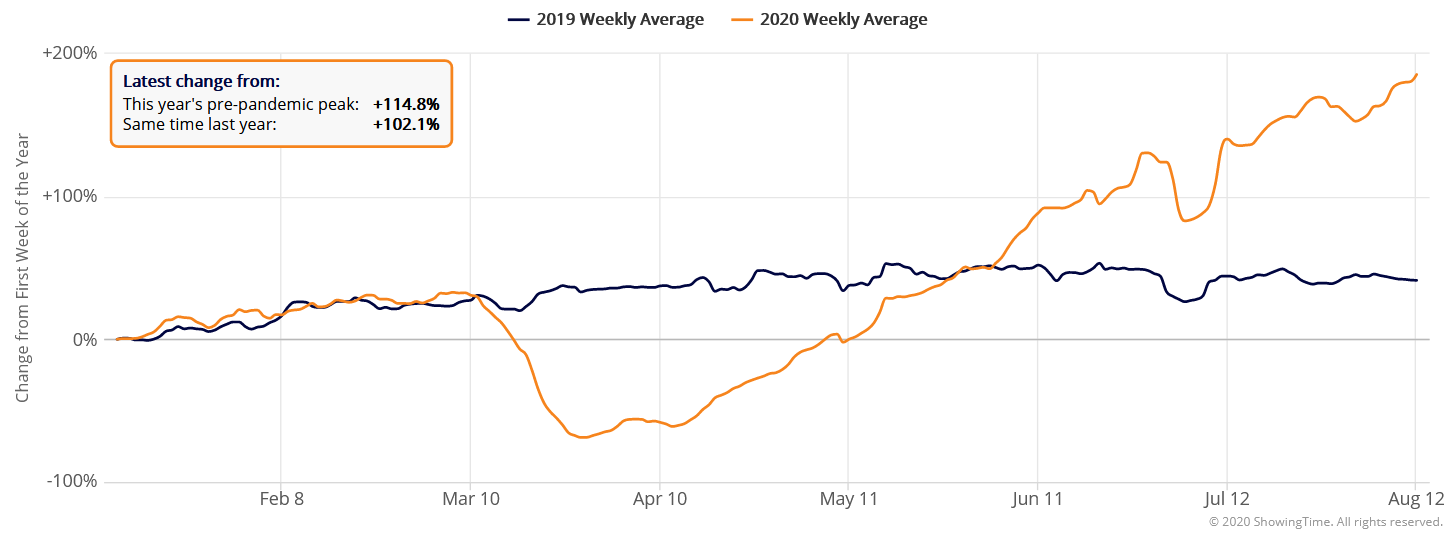 page
7
SERIES: Weekly showings normalized to the first calendar week of January, 7-day moving average
SOURCE: Showingtime.com,
[Speaker Notes: The data points represent a rolling weekly average in ShowingTime’s 100 top markets, with each market recording tens of thousands of appointments in 2019 and 2020.
ShowingTime is the leading market stats and showing management technology provider to the residential real estate industry.]
Purchase applications still up from last year by over 20%
New listings lowest in six weeks
page
9
[Speaker Notes: New listings include existing single-family homes only]
Pending sales continued to moderate
page
10
[Speaker Notes: Pending sales include existing single-family homes only]
Closed sales lowest since late June
**Closed sales for the latest week will likely be revised upward due to recording delays.
page
11
[Speaker Notes: Closed sales include existing single-family homes only]
COVID cases and deaths improved, but remain high
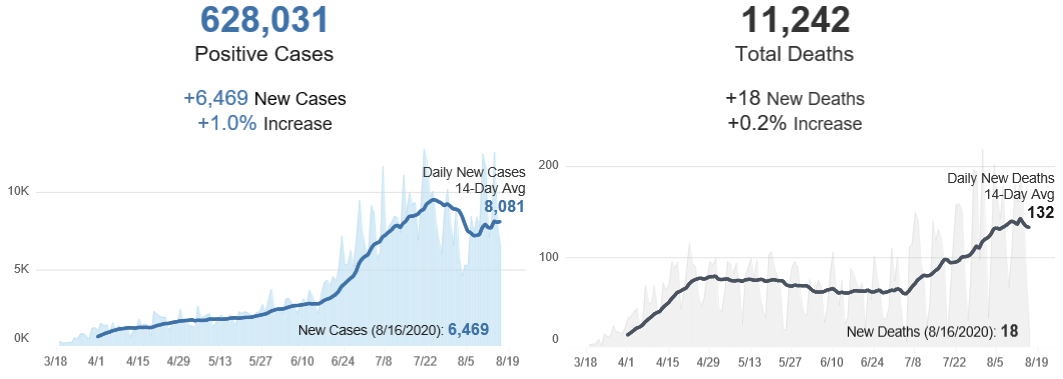 More than 15 million still on the dole
page
13
SOURCE: U.S. Dept. of Labor
[Speaker Notes: https://www.dol.gov/ui/data.pdf]
Still lots of pain here in California
Concluding remarks
Yes, things have gotten better
Sales improving to pre-crisis levels
Macroeconomic data has also improved
No, it is way too early to celebrate
Back to our age-old problem of inventory
COVID crisis lingers on and impedes recovery
Keeping it really real
Deep damage done with multiplier effects yet to hit
Lots of healing left to do even as things improve
We can be cautiously optimistic, emphasis on cautiously!
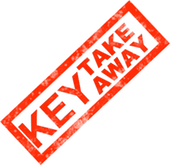 page
15
Thank You
This presentation can be found on 
www.car.org/marketdata
 Speeches & Presentations
jordanl@car.org